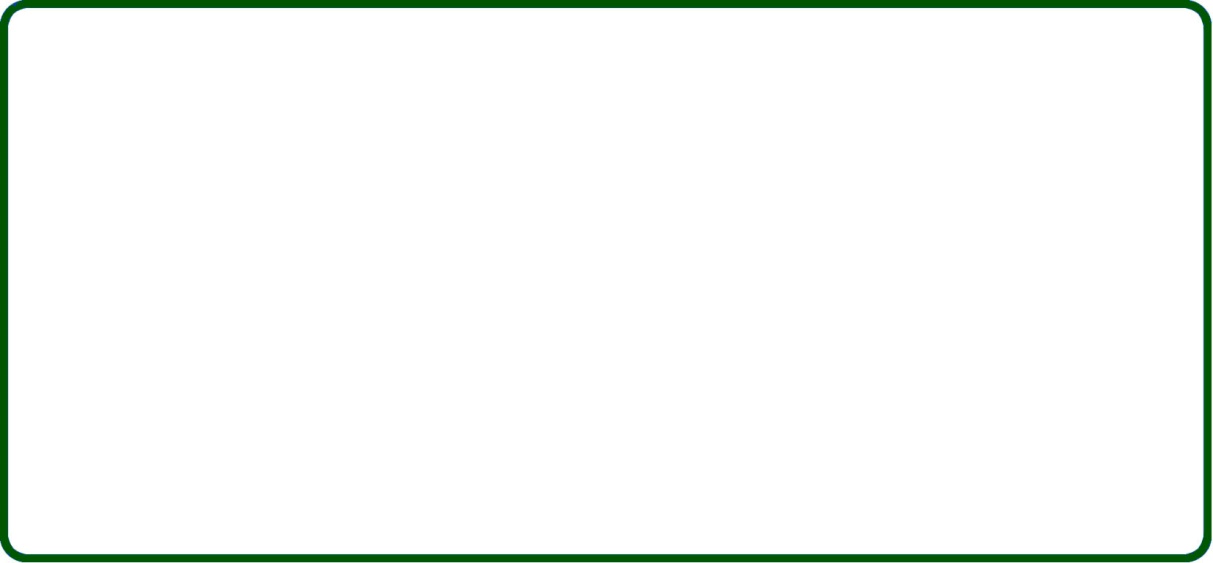 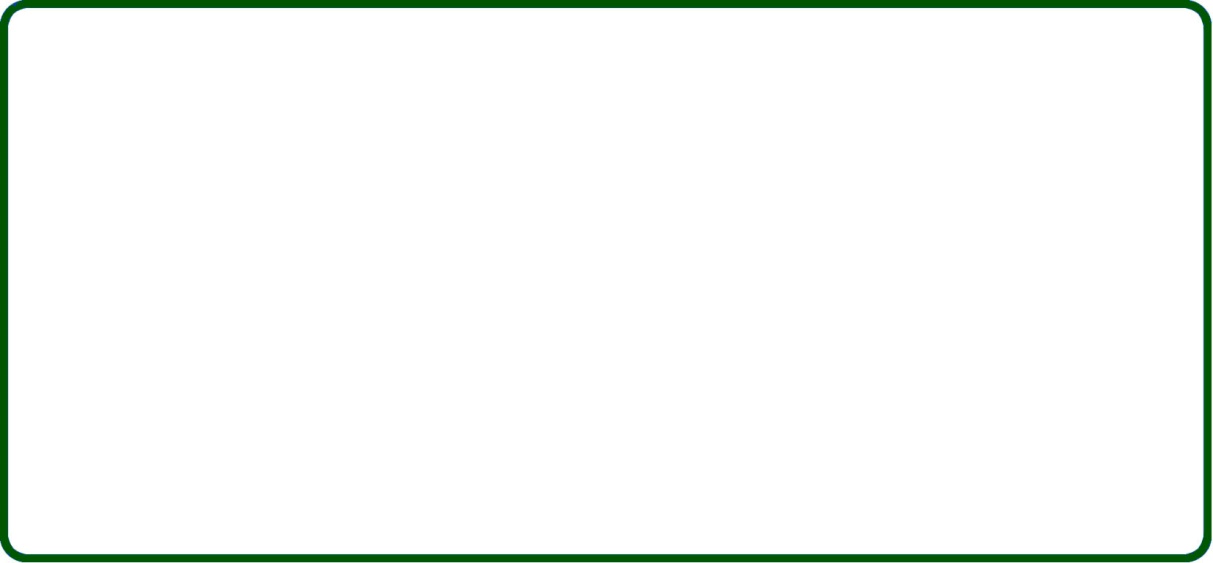 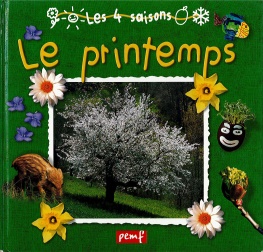 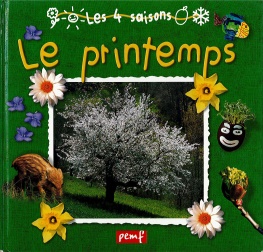 Les questions du printemps
Les questions du printemps
Vrai ou faux ?
 
Les hirondelles ou les mésanges doivent
 
apporter à manger plus de 300 fois par jour 
 
aux oisillons.
A quelle date commence le printemps ?
A quelle date finit-il ?
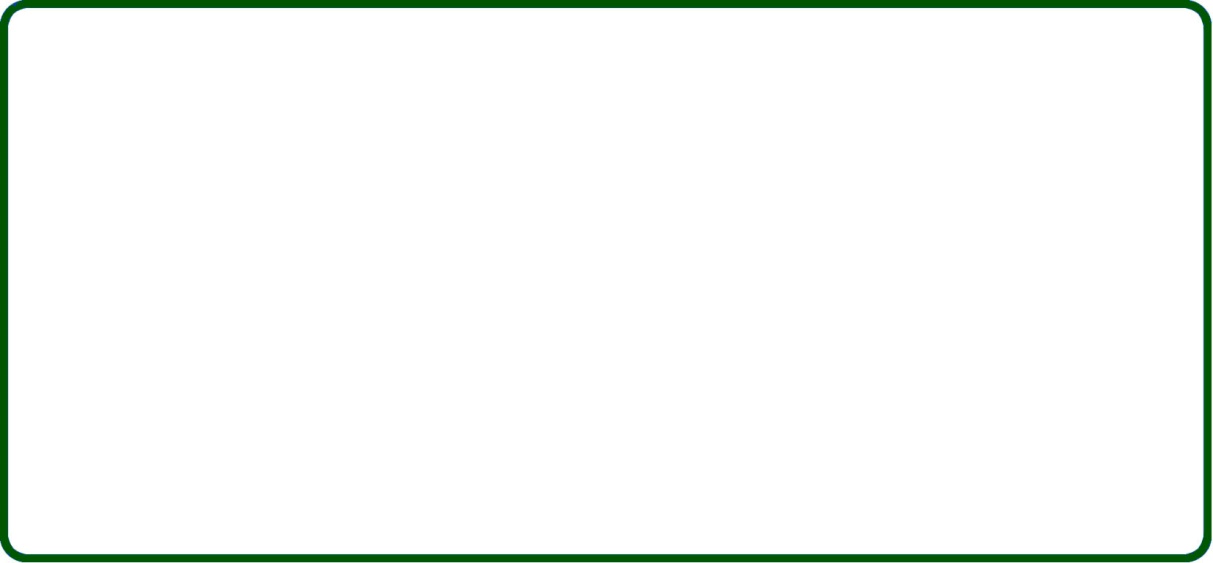 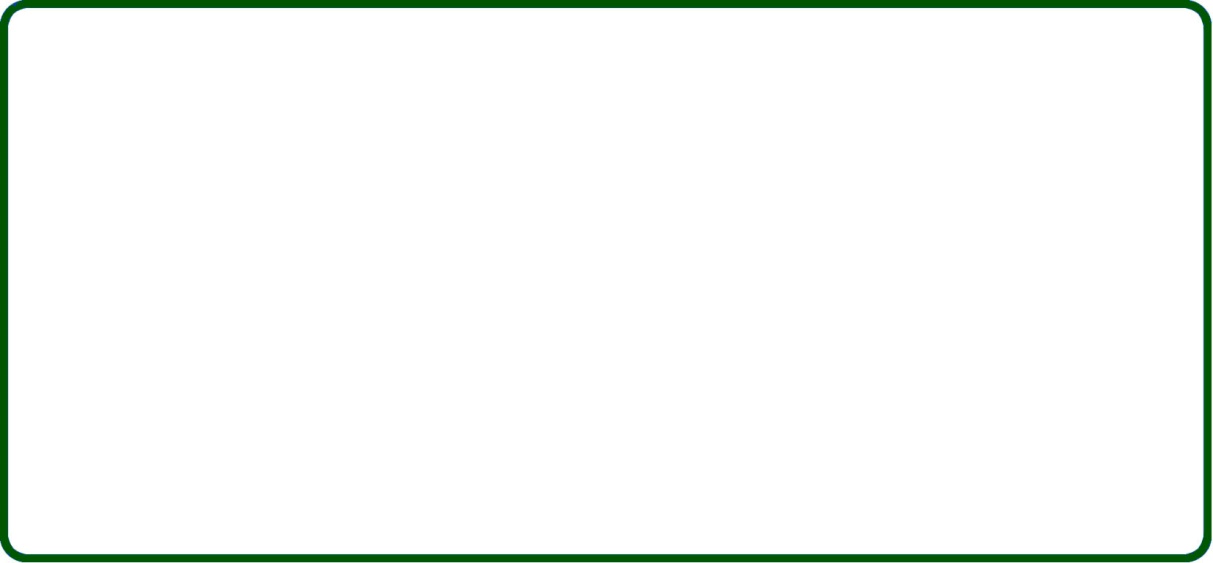 Les questions du printemps
Les questions du printemps
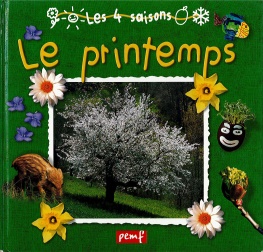 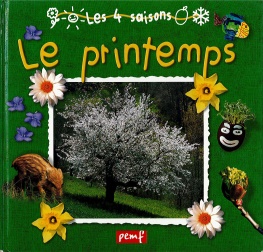 Comment appelle-t-on les
 
pousses de noisetier
 
dont l’écureuil se régale :
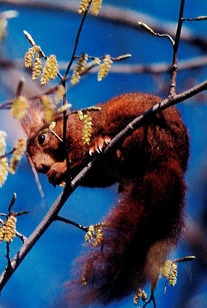 Trouve l’intrus : au printemps 
 
les bourgeons éclosent ;
 
les feuilles des arbres tombent ;
 
les fleurs ouvrent leurs pétales.
les chatons      ou      les matous    ?
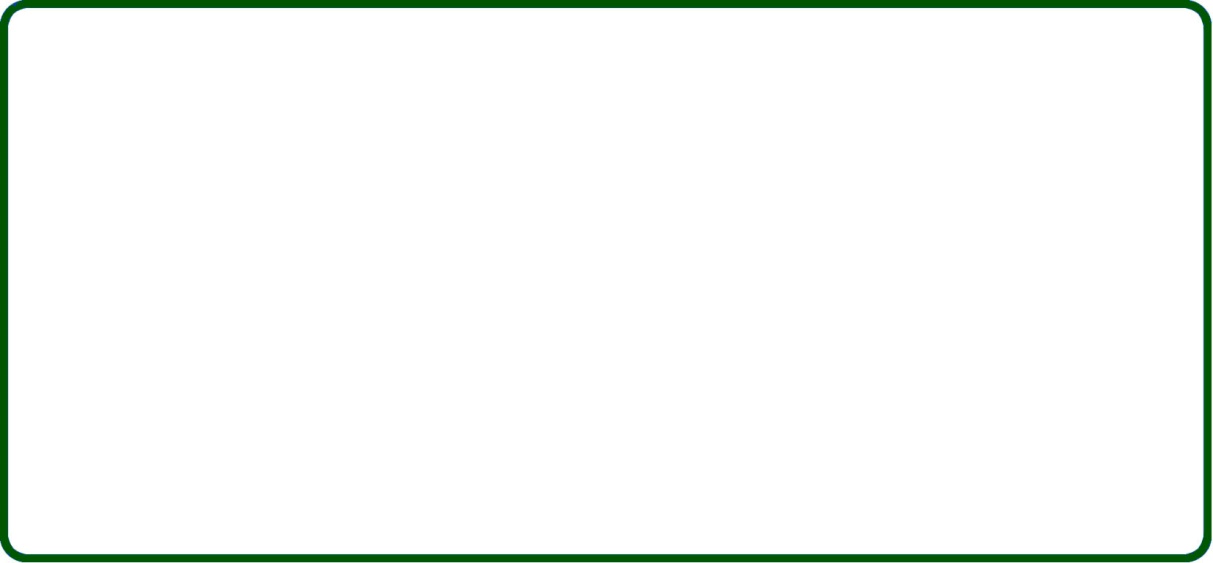 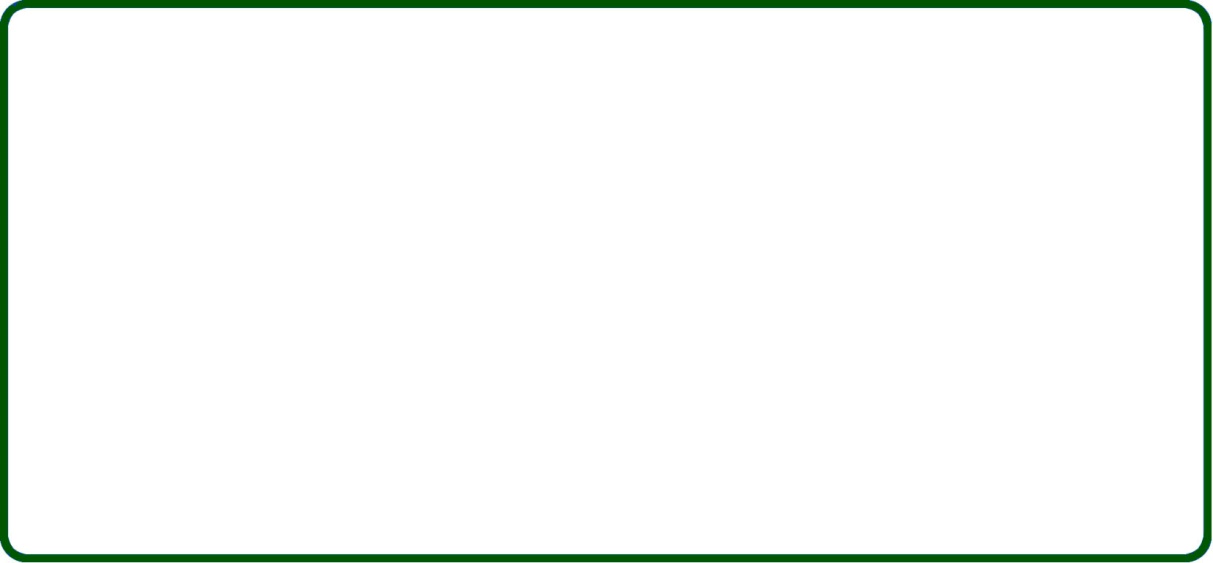 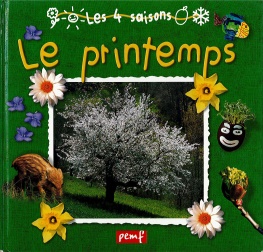 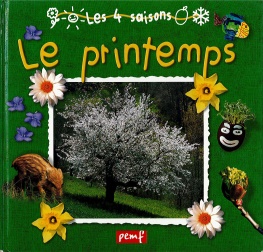 Les questions du printemps
Les questions du printemps
Comment s’appelle cet oiseau
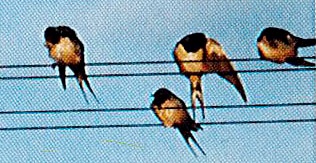 Comment appelle-t-on les petits de
 
la grenouille ?
migrateur qui revient au

printemps ?
Aide : p. 5
Aide : p. 8
Aide : p. 7
Aide : p. 4
Aide : p. 7
Aide : p. 6
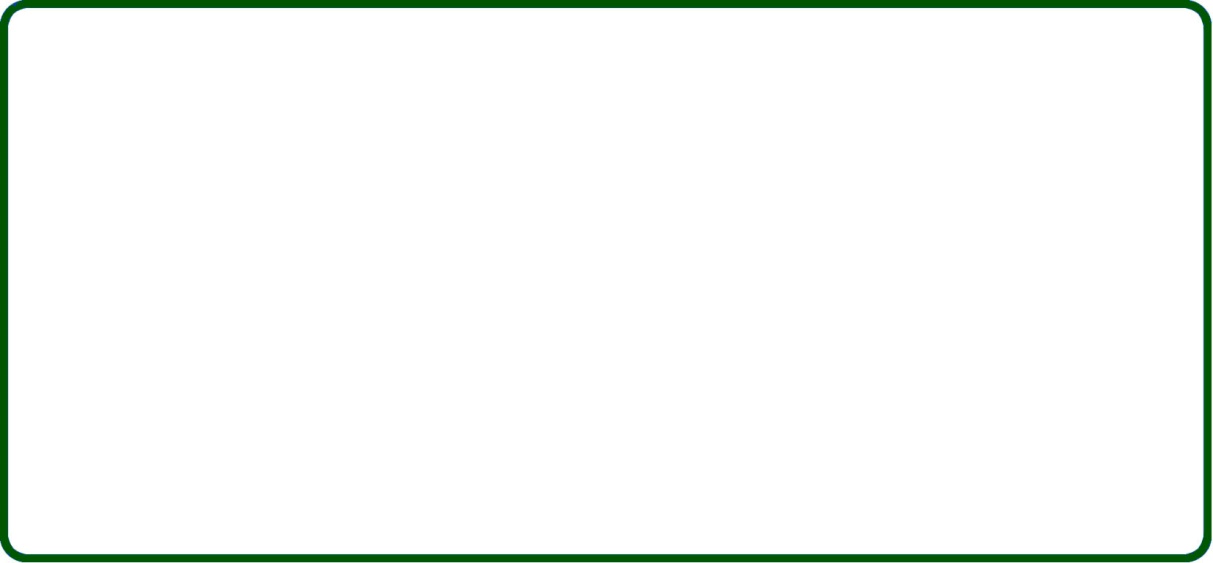 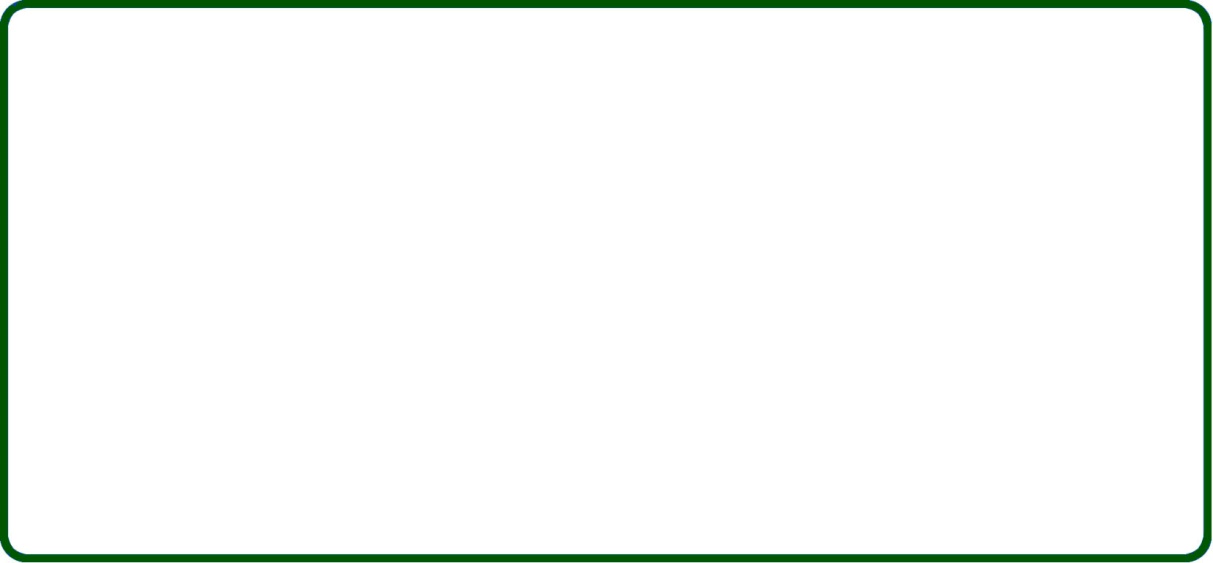 Les questions du printemps
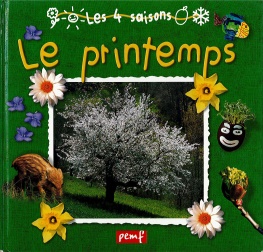 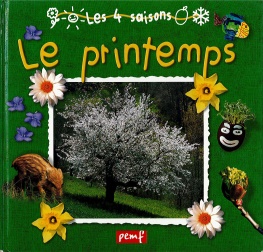 Les questions du printemps
Remets les mamans et les petits ensemble :
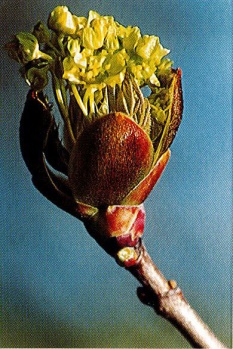 brebis     ●           ●  renardeau  
 
jument    ●           ●  agneau

renarde  ●            ●  poulain
Qu’est-ce que c’est ?
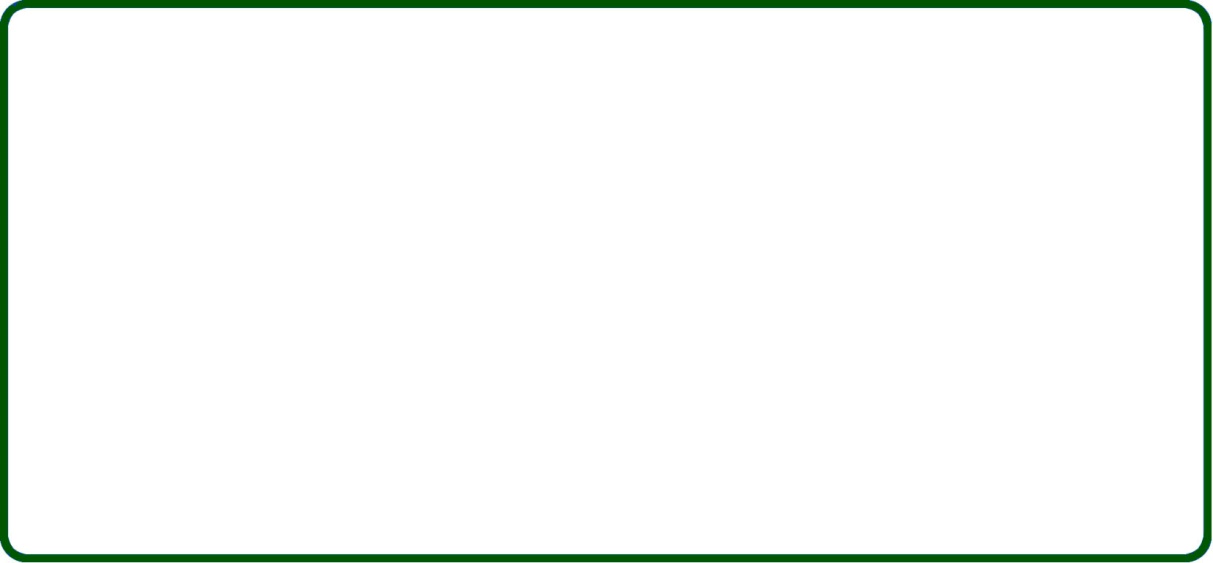 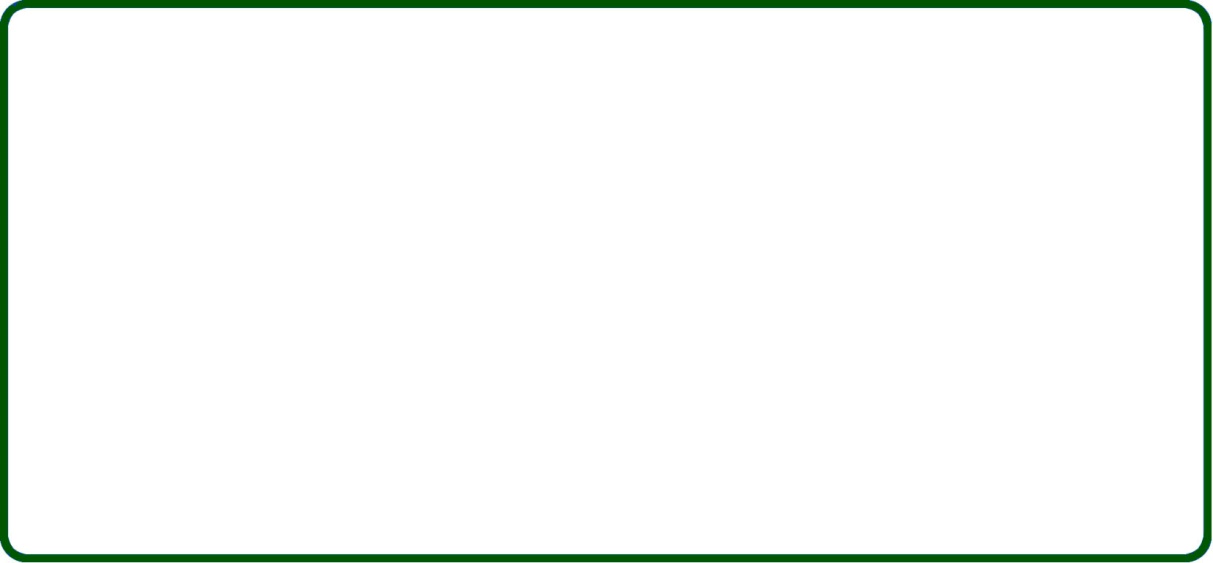 Les questions du printemps
Les questions du printemps
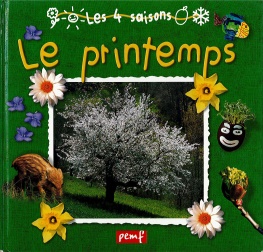 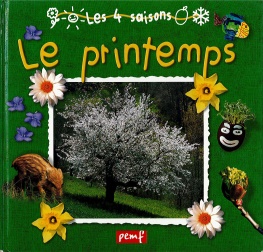 Comment appelle-t-on ces fleurs ?
Dis le nom d’un animal 
 
qui se développe dans un oeuf;
 
qui se développe dans le ventre de 

sa maman.
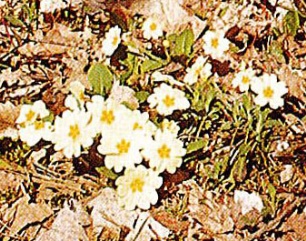 les jonquilles
 
ou
 
les primevères ?
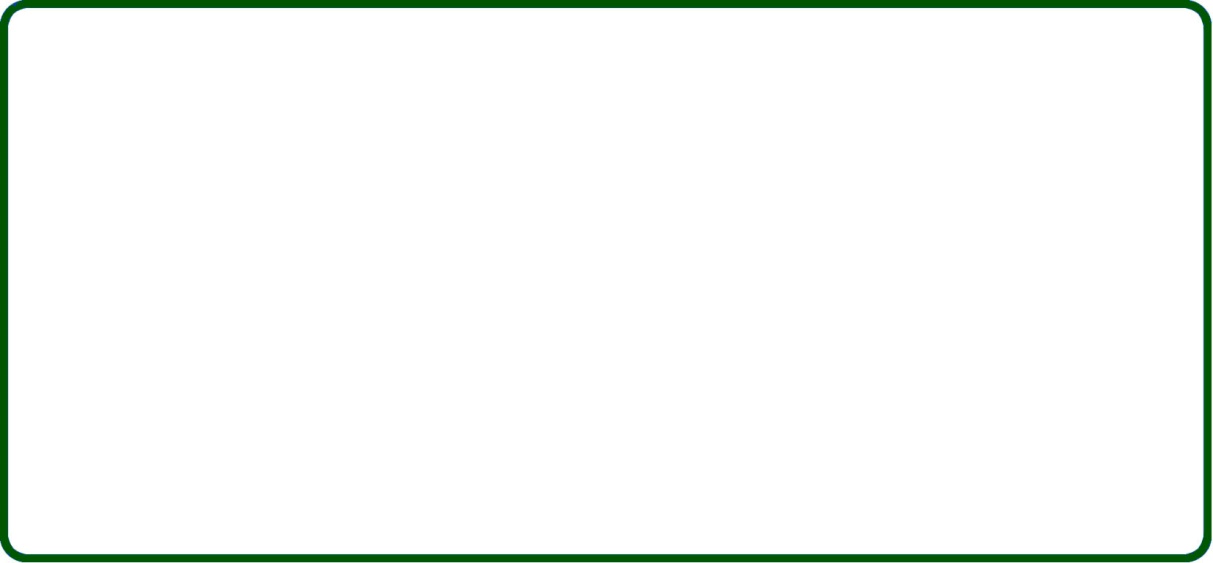 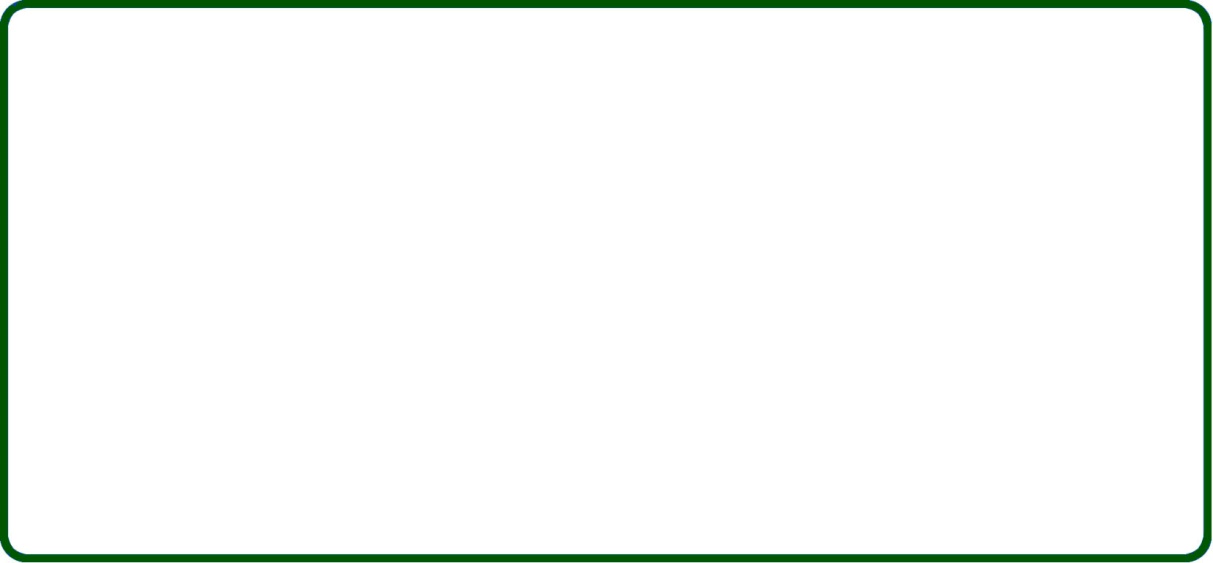 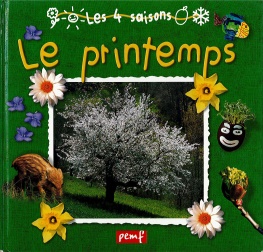 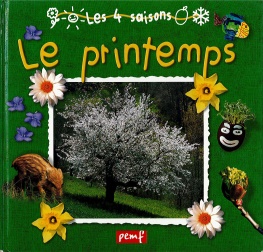 Les questions du printemps
Les questions du printemps
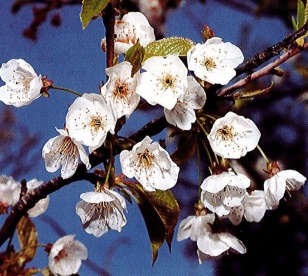 Cite deux fleurs qui ont le même
 
nom que des couleurs.
Que vont donner les fleurs 
 
qui seront fécondées ?
Aide : p. 9
Aide : p. 13
Aide : p. 11
Aide : p. 8 - 9
Aide : p. 12
Aide : p. 10 - 11
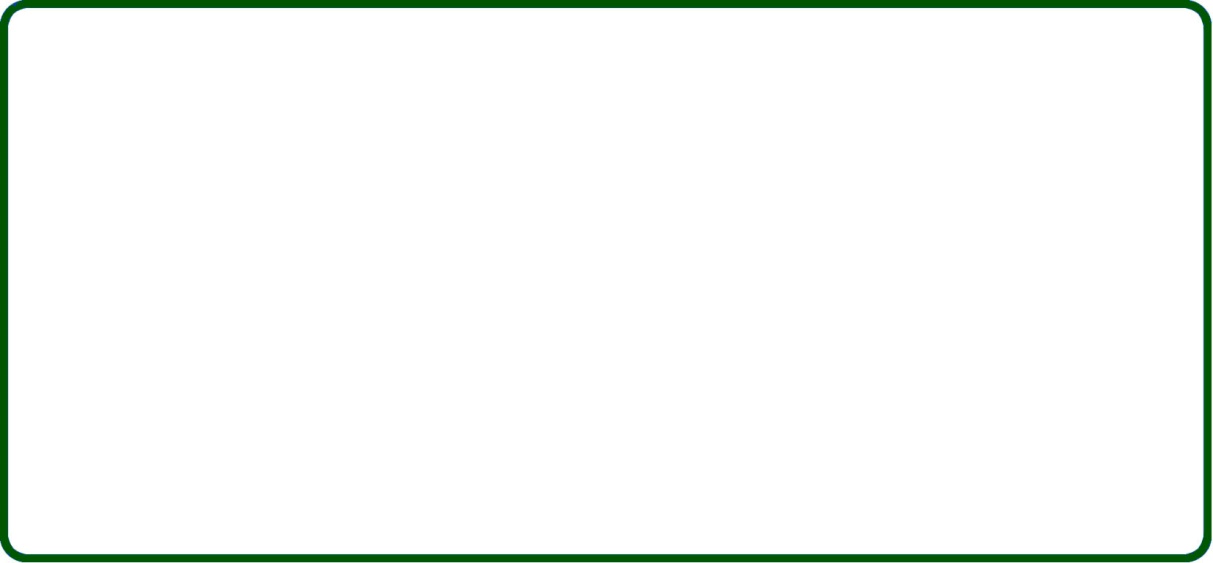 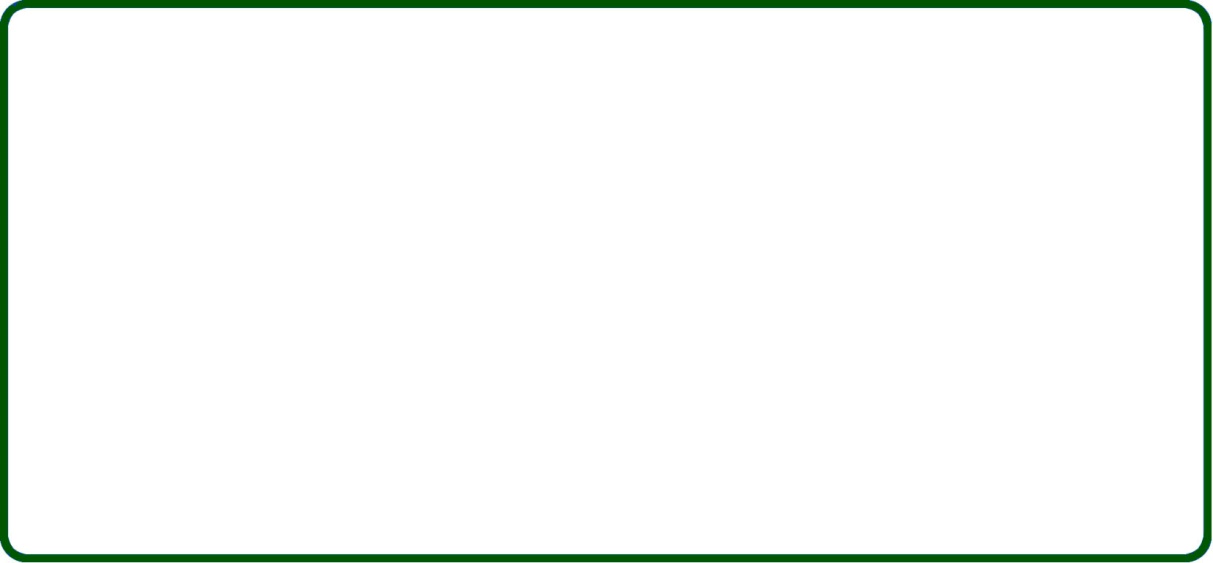 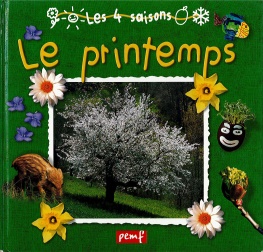 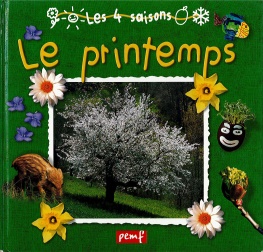 Les questions du printemps
Les questions du printemps
Quel est le jour où on se fait
 
des blagues et où on colle des
 
poissons dans le dos des gens ?
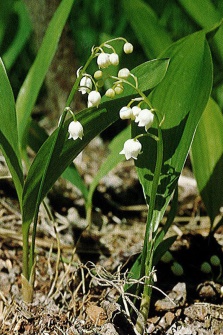 Comment s’appelle cette
 
fleur que l’on s’offre le 1er

mai pour se porter chance ?
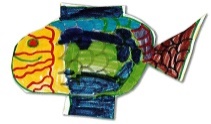 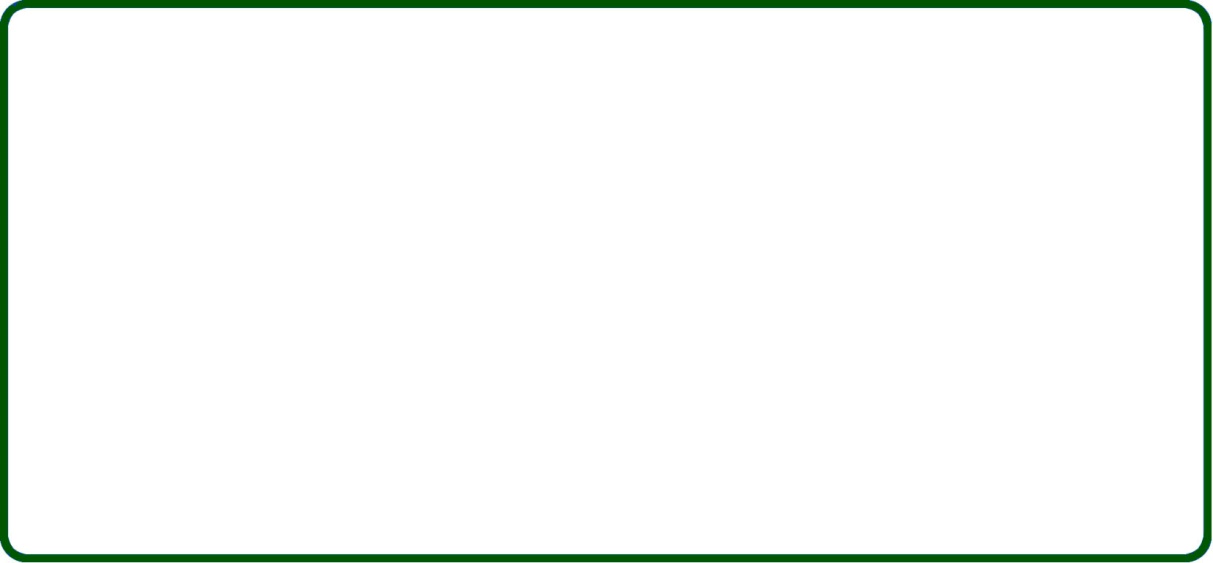 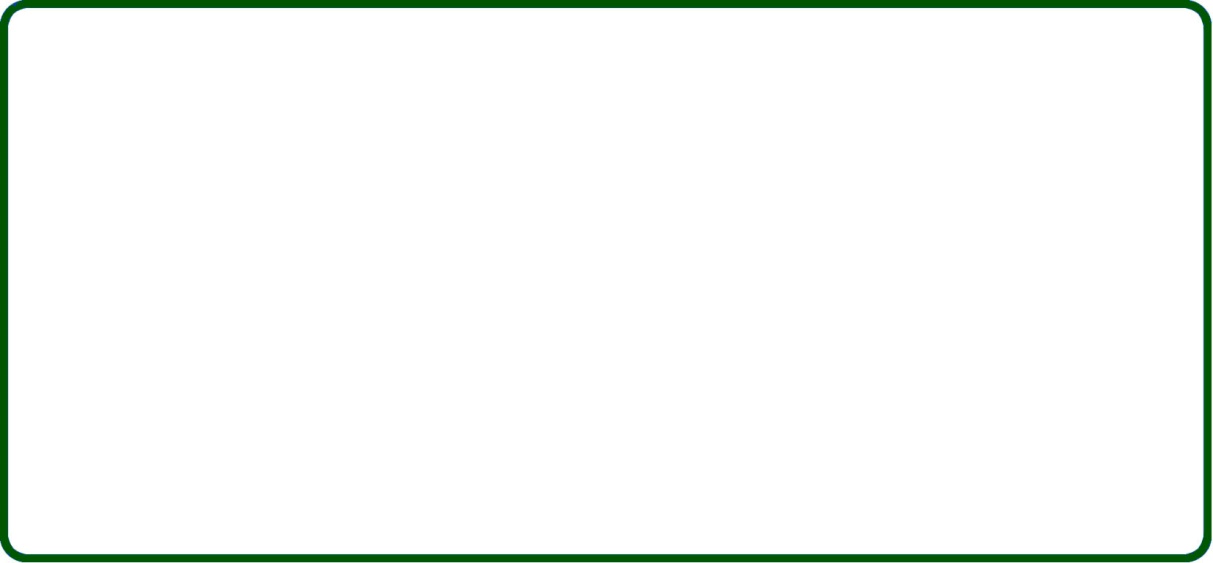 Les questions du printemps
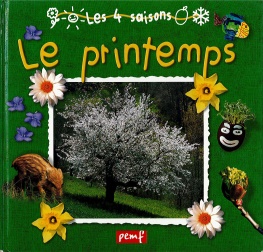 Les questions du printemps
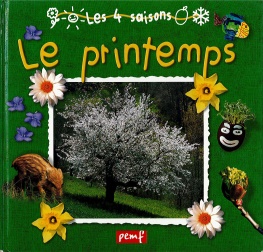 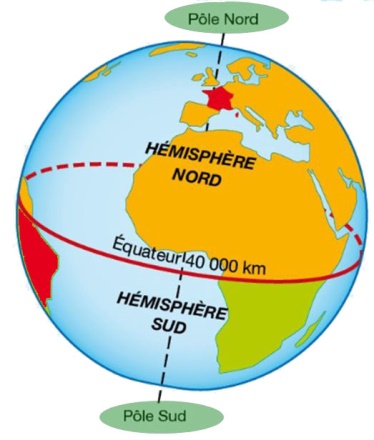 Trouve la France et l’Amérique du Sud sur le globe (en rouge).
Vrai ou faux ?
 
Les giboulées de mars et avril sont des moments assez courts où il se met à pleuvoir et à grêler ou neiger.
Dans l’hémisphère sud, les saisons sont inversées. Quelle est la saison en Amérique du Sud lorsque c’est le printemps en France ?
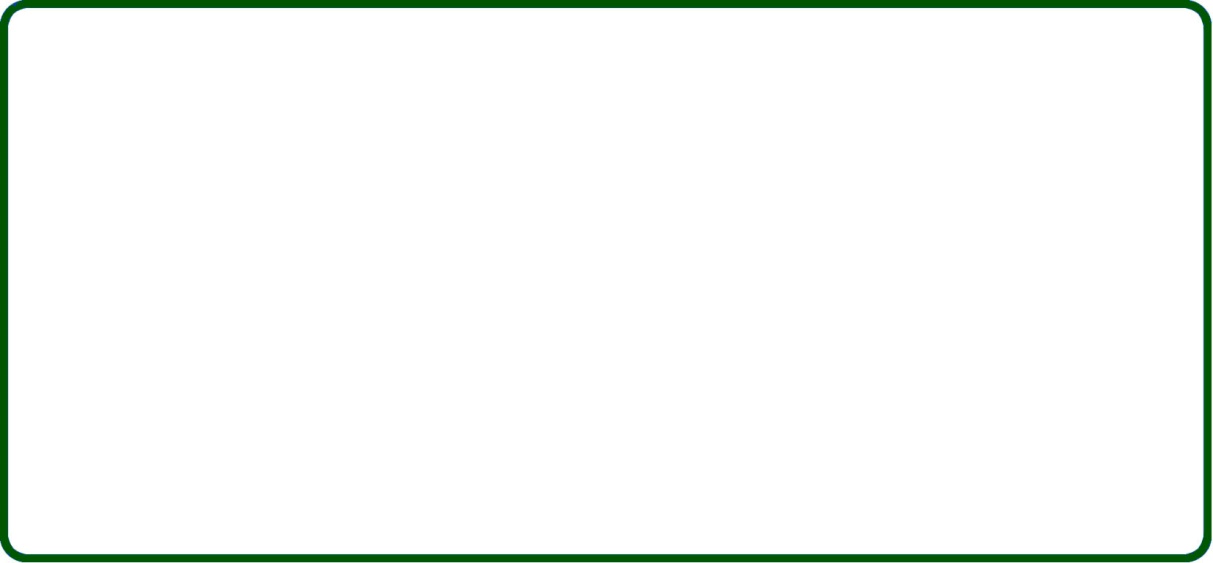 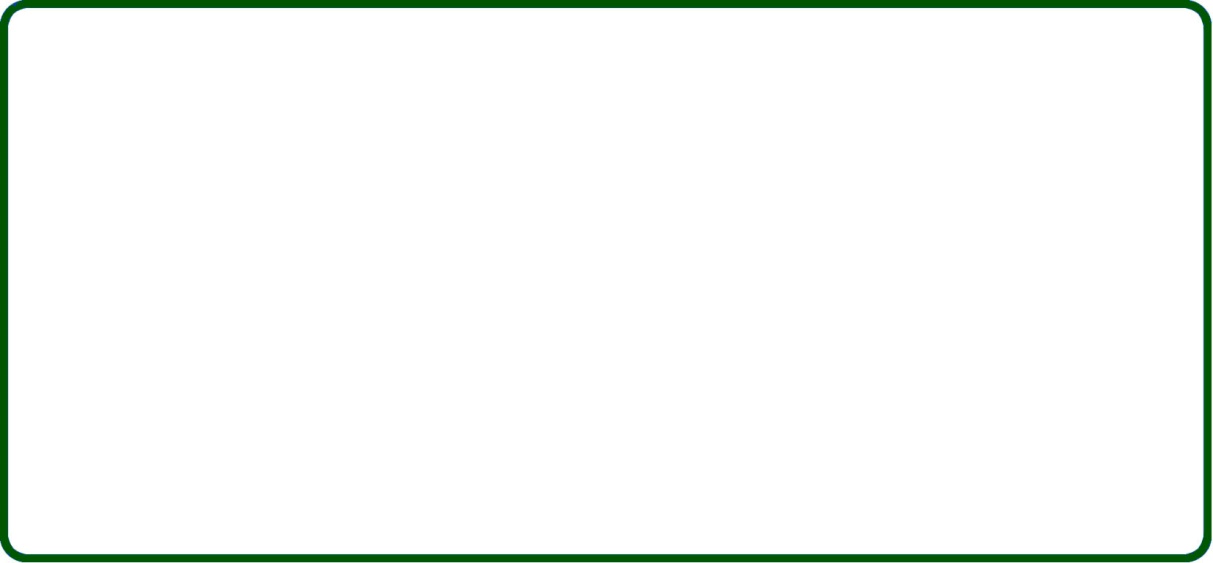 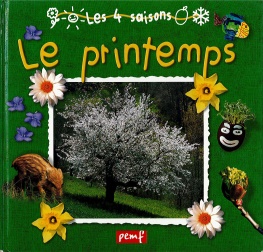 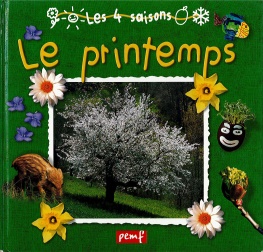 Les questions du printemps
Les questions du printemps
A quelle saison les animaux font-ils
 
leurs petits pour qu’ils aient le temps
 
de bien grandir avant l’hiver ?
Quels fruits peut-on manger
 
en été ? En automne ?
Aide : p. 14
Aide : p. 15
Aide : p. 18
Aide : p. 16
Aide : p. 9
Aide : p. 13
Crédits : conception : lesjourneessonttropcourtes

                photos : © Tous droits réservés éditions PEMF

                police :                                                             (www.dafont.com/fr)
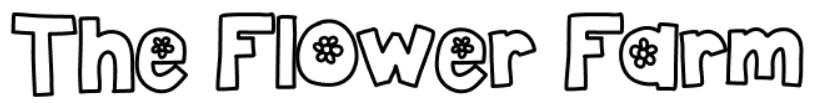